The Tiger Quiz
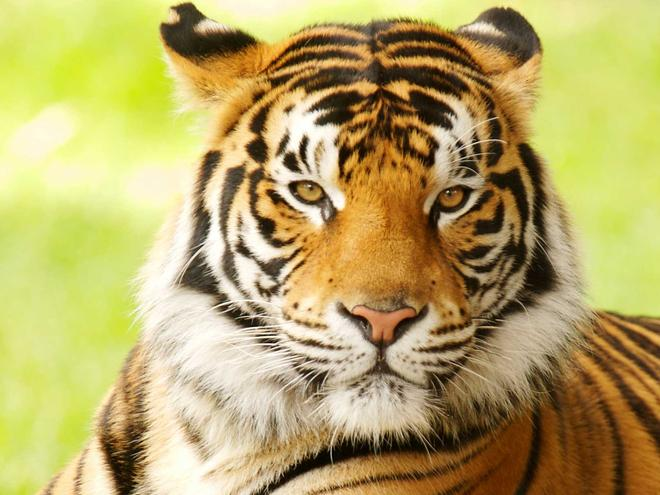 By
Isaac
Are tigers omnivores or carnivores?
Carnivores
Omnivores
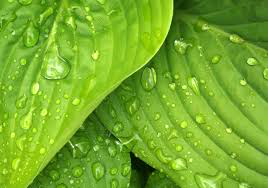 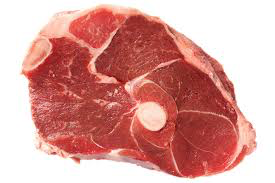 Oops, try again.
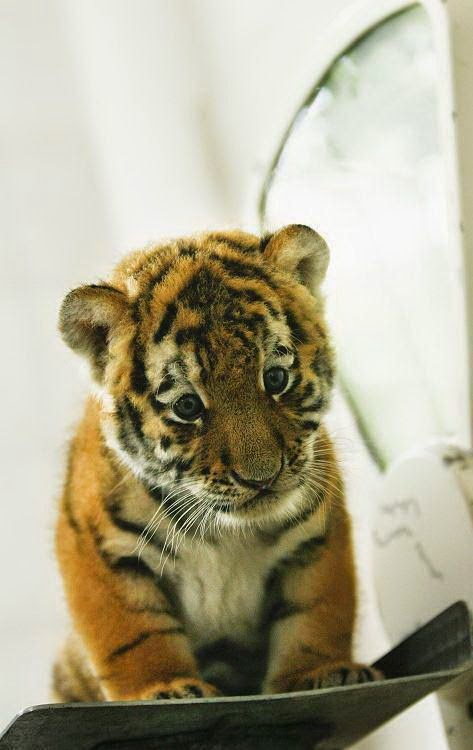 Good Work!
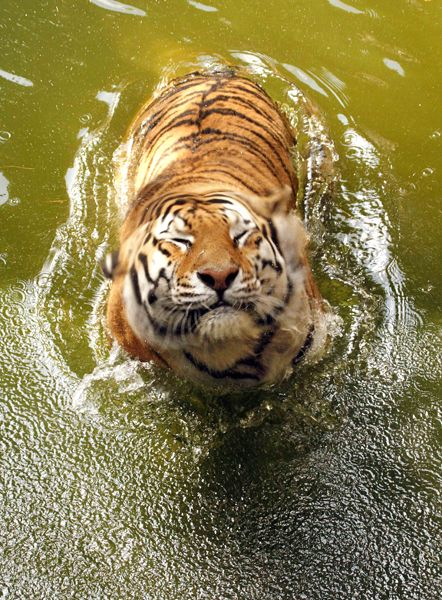 What kind of habitat do tigers live in?
Jungles, forests, mountains, grasslands
desert
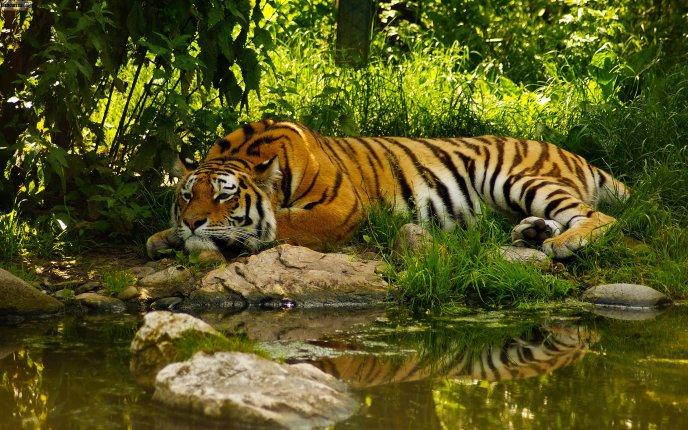 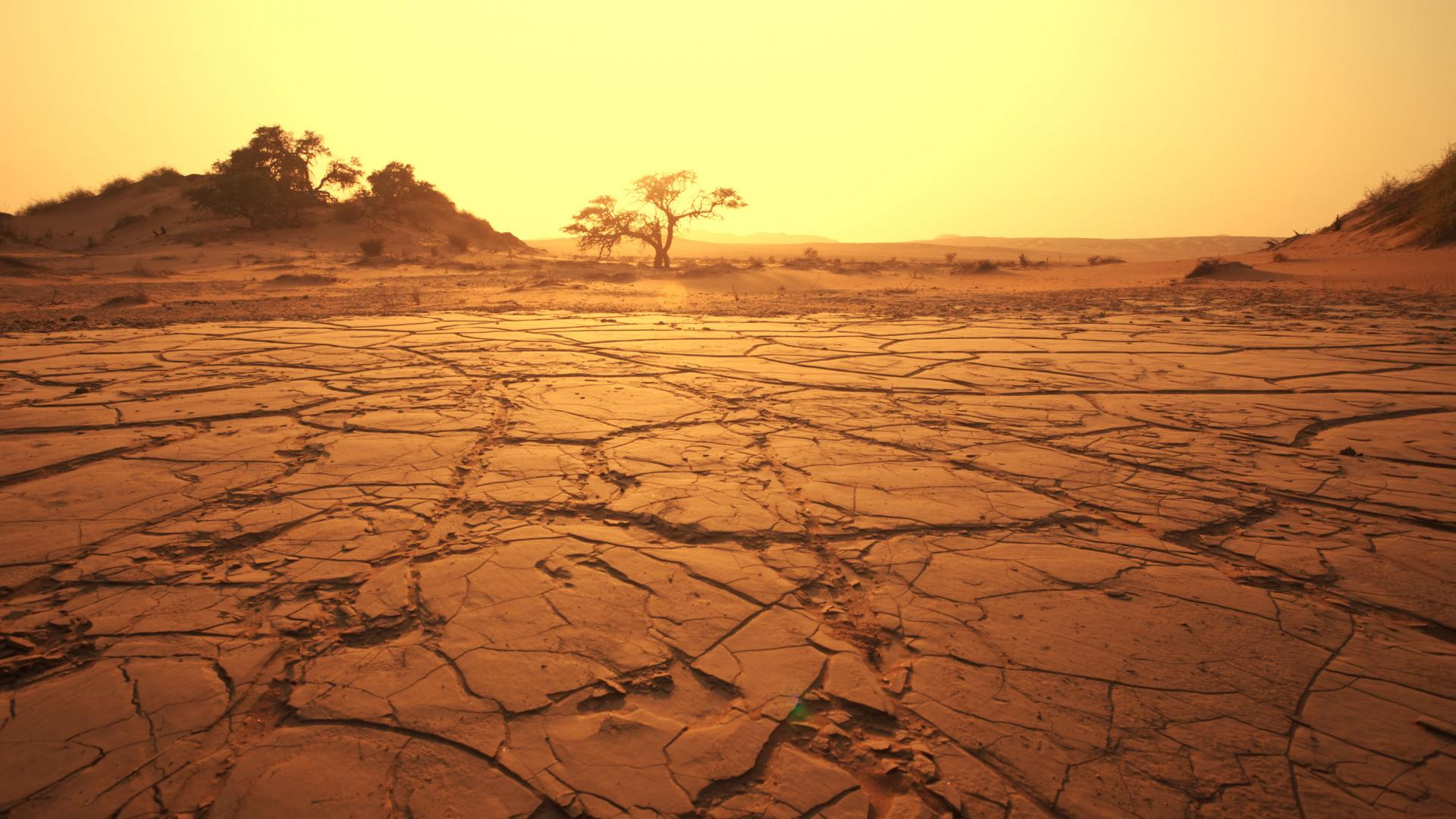 Good try!  Try again.
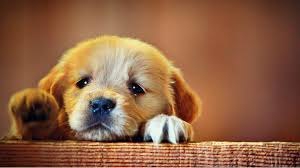 Great Work!
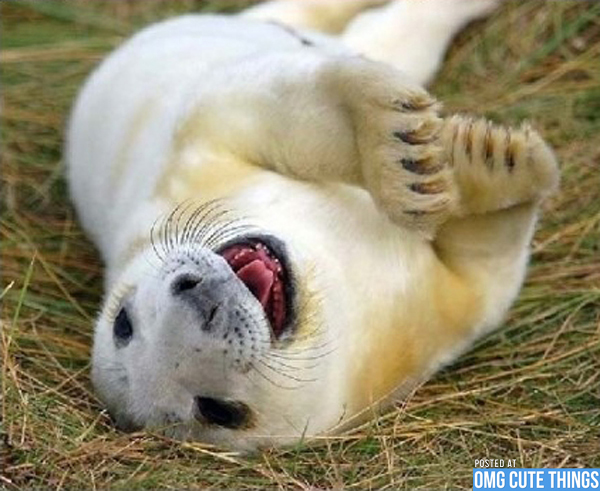 What do tigers look like?
Rhinos, deer, wild pigs and young elephants
trees, cupcakes, tables
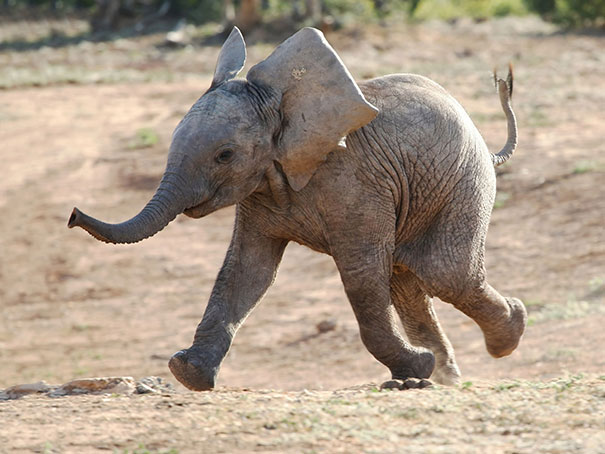 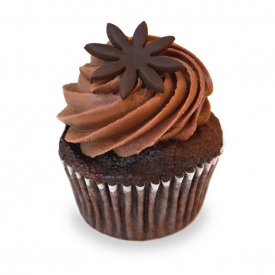 Please try again.
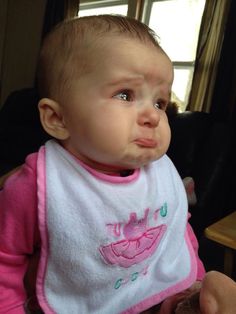 Good Job!
You’re a tiger expert!
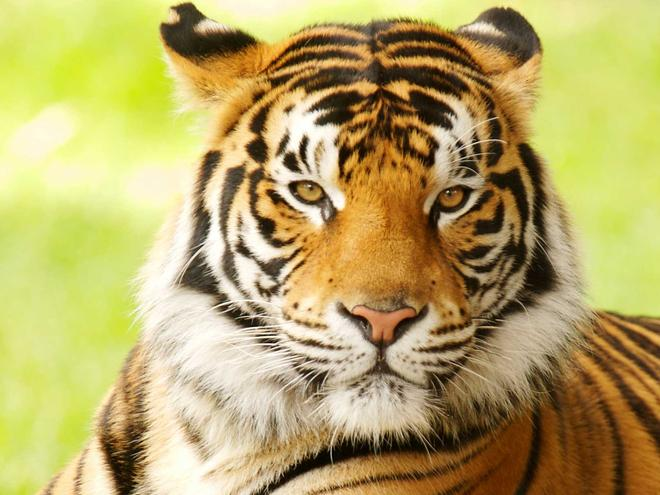